Föreläsning 11: 
Rekursion
TDA 545: Objektorienterad programmering
Magnus Myréen

Chalmers, läsperiod 1, 2015-2016
Idag
Läsanvisning: kap 19, men bara t.o.m. sida 812
rekursion
fakulteten
exponentiering
binary search
Fibonacci
91 funktionen
men också:
jämförelse med iteration
att mäta tid i Java
roliga problem
Nästa gång: problemlösning
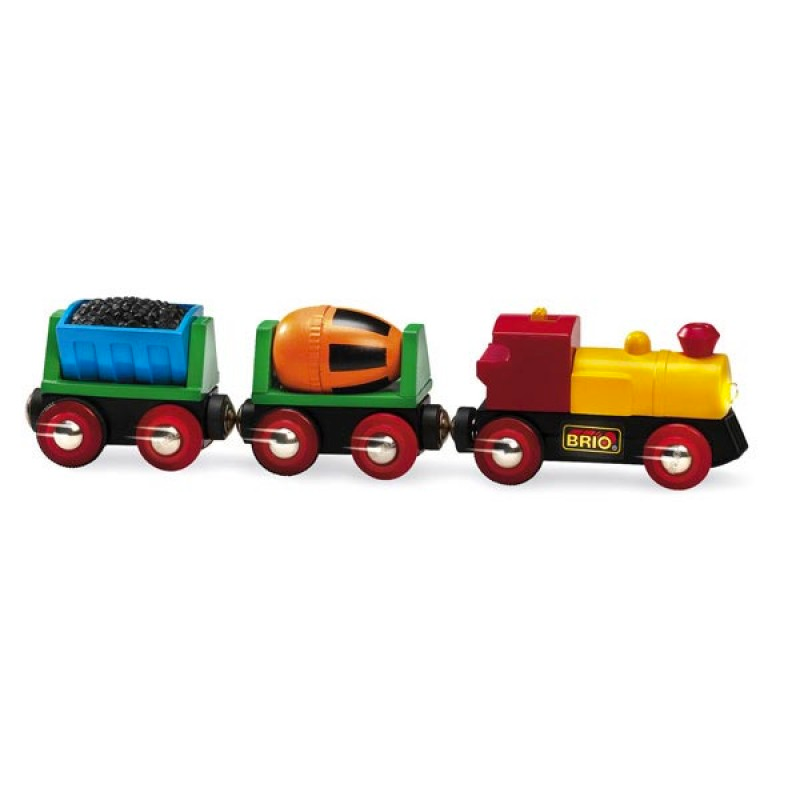 Rekursivt svar:
i övriga fall:
längden är 1 + längden av resten av tåget
Att tänka rekursivt…
om det inte finns tågvagnar: då är dess längd 0
Hur långt är tåget?
samma fråga som ursprungligen, men med mindre indata (input)
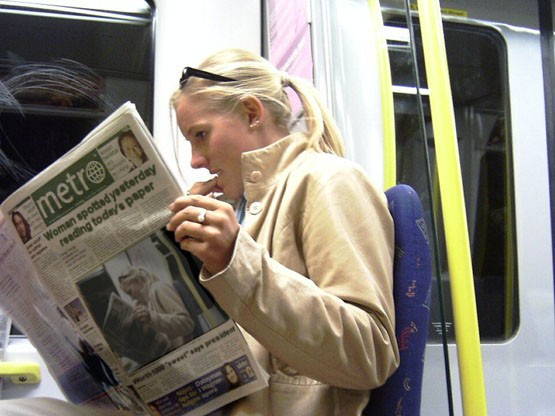 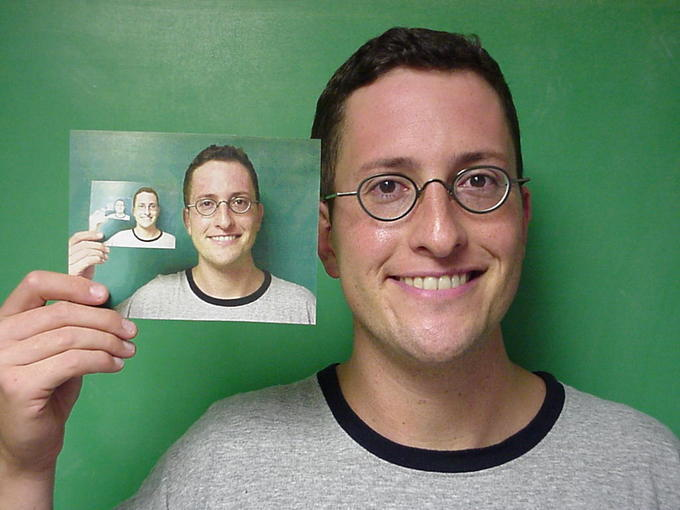 Rekursivt
Fakulteten
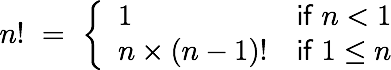 Iterativt
public static int facIt(int n) {
  int v = 1;
  for (int i=1; i<=n; i++) {
    v = v * i;
  }
  return v;
}
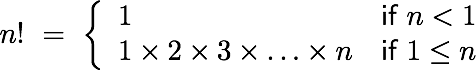 Induktiva definitioner
använder självreferens, t.ex.
En kö är antingen tom
eller en person följt av en kö.
n! är 1, om n är 0 eller 1, 
eller n × (n-1)! om n är större.
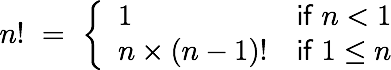 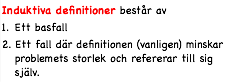 Induktionsbevis och rekusion
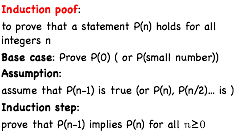 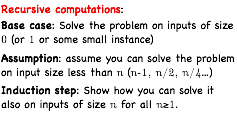 Rekursivt
Fakulteten (forts)
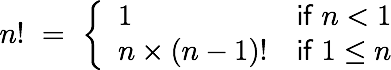 Iterativt
public static int facIt(int n) {
  int v = 1;
  for (int i=1; i<=n; i++) {
    v = v * i;
  }
  return v;
}
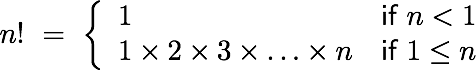 public static int fac(int n) {
  if (n < 1) {
    return 1;
  } else {
    return n * fac(n-1);
  }
}
Evaluering
System.out.println(fac(4));
public static int fac(int n) {
  if (n < 1) {
    return 1;
  } else {
    return n * fac(n-1);
  }
}
Evaluering
System.out.println(fac(4));
if (4 < 1) {
  return 1;
} else {
  return 4 * fac(3);
}
public static int fac(int n) {
  if (n < 1) {
    return 1;
  } else {
    return n * fac(n-1);
  }
}
Evaluering
System.out.println(fac(4));
if (4 < 1) {
  return 1;
} else {
  return 4 * fac(3);
}
if (3 < 1) {
  return 1;
} else {
  return 3 * fac(2);
}
public static int fac(int n) {
  if (n < 1) {
    return 1;
  } else {
    return n * fac(n-1);
  }
}
Evaluering
System.out.println(fac(4));
if (4 < 1) {
  return 1;
} else {
  return 4 * fac(3);
}
if (3 < 1) {
  return 1;
} else {
  return 3 * fac(2);
}
if (2 < 1) {
  return 1;
} else {
  return 2 * fac(1);
}
public static int fac(int n) {
  if (n < 1) {
    return 1;
  } else {
    return n * fac(n-1);
  }
}
Evaluering
System.out.println(fac(4));
if (4 < 1) {
  return 1;
} else {
  return 4 * fac(3);
}
if (3 < 1) {
  return 1;
} else {
  return 3 * fac(2);
}
if (2 < 1) {
  return 1;
} else {
  return 2 * fac(1);
}
public static int fac(int n) {
  if (n < 1) {
    return 1;
  } else {
    return n * fac(n-1);
  }
}
if (1 < 1) {
  return 1;
} else {
  return 1 * fac(0);
}
Evaluering
System.out.println(fac(4));
if (4 < 1) {
  return 1;
} else {
  return 4 * fac(3);
}
if (3 < 1) {
  return 1;
} else {
  return 3 * fac(2);
}
if (2 < 1) {
  return 1;
} else {
  return 2 * fac(1);
}
public static int fac(int n) {
  if (n < 1) {
    return 1;
  } else {
    return n * fac(n-1);
  }
}
if (1 < 1) {
  return 1;
} else {
  return 1 * fac(0);
}
1
Evaluering
System.out.println(fac(4));
rekursionen går ner
if (4 < 1) {
  return 1;
} else {
  return 4 * fac(3);
}
if (3 < 1) {
  return 1;
} else {
  return 3 * fac(2);
}
if (2 < 1) {
  return 1;
} else {
  return 2 * fac(1);
}
public static int fac(int n) {
  if (n < 1) {
    return 1;
  } else {
    return n * fac(n-1);
  }
}
if (1 < 1) {
  return 1;
} else {
  return 1 * fac(0);
}
1
Evaluering
System.out.println(fac(4));
rekursionen kommer upp
if (4 < 1) {
  return 1;
} else {
  return 4 * fac(3);
}
if (3 < 1) {
  return 1;
} else {
  return 3 * fac(2);
}
if (2 < 1) {
  return 1;
} else {
  return 2 * fac(1);
}
public static int fac(int n) {
  if (n < 1) {
    return 1;
  } else {
    return n * fac(n-1);
  }
}
if (1 < 1) {
  return 1;
} else {
  return 1 * fac(0);
}
1
Evaluering
System.out.println(fac(4));
rekursionen kommer upp
if (4 < 1) {
  return 1;
} else {
  return 4 * fac(3);
}
if (3 < 1) {
  return 1;
} else {
  return 3 * fac(2);
}
if (2 < 1) {
  return 1;
} else {
  return 2 * fac(1);
}
public static int fac(int n) {
  if (n < 1) {
    return 1;
  } else {
    return n * fac(n-1);
  }
}
if (1 < 1) {
  return 1;
} else {
  return 1 *  1;
}
Evaluering
System.out.println(fac(4));
rekursionen kommer upp
if (4 < 1) {
  return 1;
} else {
  return 4 * fac(3);
}
if (3 < 1) {
  return 1;
} else {
  return 3 * fac(2);
}
if (2 < 1) {
  return 1;
} else {
  return 2 *  1;
}
public static int fac(int n) {
  if (n < 1) {
    return 1;
  } else {
    return n * fac(n-1);
  }
}
Evaluering
System.out.println(fac(4));
rekursionen kommer upp
if (4 < 1) {
  return 1;
} else {
  return 4 * fac(3);
}
if (3 < 1) {
  return 1;
} else {
  return 3 *  2;
}
public static int fac(int n) {
  if (n < 1) {
    return 1;
  } else {
    return n * fac(n-1);
  }
}
Evaluering
System.out.println(fac(4));
rekursionen kommer upp
if (4 < 1) {
  return 1;
} else {
  return 4 *  6;
}
public static int fac(int n) {
  if (n < 1) {
    return 1;
  } else {
    return n * fac(n-1);
  }
}
Evaluering
System.out.println( 24 );
rekursionen kommer upp
public static int fac(int n) {
  if (n < 1) {
    return 1;
  } else {
    return n * fac(n-1);
  }
}
Sammanfattning av beräkningen
System.out.println(fac(4));
fac(4) =
4 * fac(3) =
4 * 3 * fac(2) =
4 * 3 * 2 * fac(1) =
4 * 3 * 2 * 1 * fac(0) =
4 * 3 * 2 * 1 * 1 =
4 * 3 * 2 * 1 =
4 * 3 * 2 =
4 * 6 =
24
public static int fac(int n) {
  if (n < 1) {
    return 1;
  } else {
    return n * fac(n-1);
  }
}
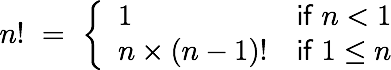 Utskrift:
Ett test program
fac(1)  = 1
fac(4)  = 24
fac(20) = -2102132736
public class Fac {

  public static int fac(int n) {
    if (n == 0) {
      return 1;
    } else {
      return n * fac(n-1) ;
    }
  }

  public static void main(String[] args) {
    System.out.println("fac(1)  = " + fac(1));
    System.out.println("fac(4)  = " + fac(4));
    System.out.println("fac(20) = " + fac(20));
  }

}
umm… Vad hände här?
svar: värdet blev för stort.
Obs. overflow har inget med rekursionen att göra.
Utskrift:
Vi kan använda BigInteger
fac(1)  = 1
fac(4)  = 24
fac(20) = 2432902008176640000
fac(50) = 30414093201713378043612608166064768844377641568960512000000000000
import java.math.BigInteger;

public class BigFac {

  public static BigInteger fac(BigInteger n) {
    if (n.equals(BigInteger.ZERO)) {
      return BigInteger.ONE;
    } else {
      return n.multiply(fac(n.subtract(BigInteger.ONE)));
    }
  }

  public static void main(String[] args) {
    System.out.println("fac(1)  = " + fac(new BigInteger("1")));
    System.out.println("fac(4)  = " + fac(new BigInteger("4")));
    System.out.println("fac(20) = " + fac(new BigInteger("20")));
    System.out.println("fac(50) = " + fac(new BigInteger("50")));
  }

}
Uppgift
Skriv ett program som beräknar hur många nollor det finns i ett decimal tal.
Idé:
I ett negativ tal finns det like många nollor 
som i motsvarande positiva tal.
Om talet är 0, finns det en nolla i talet.
Om talet är positivt och < 10, finns det ingen nolla.
I övriga fall, dvs. positivt och > 10
om talet mod 10 är 0, då finns det en nolla + nollorna i talet / 10
annars: nollorna i talet / 10
Lösning
public class Z {

    public static int k(int n) {
        if (n < 0) {
            return k(0 - n);
        } else if (n == 0) {
            return 1;
        } else if (n < 10) {
            return 0;
        } else if (n % 10 == 0) {
            return 1 + k(n / 10);
        } else {
            return k(n / 10);
        }
    }

    public static void main(String[] args) {
        System.out.println("nollor(-1050) = " + k(-1050));
    }

}
Uppgift
Skriv en rekursiv metod som vänder om en sträng, 
dvs rev(”Hello”) bör bli "olleH".
public static String rev(String str) {
        if (str.length() == 0) {
            return str;
        } else {
            return rev(str.substring(1)) + str.substring(0,1);
        }
    }
Ofta går det att skriva om rekursionen som en iterativa metod … men inte alltid.
Några animationer
http://impedagogy.com/wp/wp-content/uploads/2014/08/Recursionelevator.gif
http://i.imgur.com/P1Chi6u.gif
http://media.giphy.com/media/VLNG6LOKeURfG/giphy.gif
Samma i Java:
Vad räknar McCarthy’s funktion m?
Roligt med rekursion…
public static int m(int n) {
    if (n > 100) {
      return n - 10;
    } else {
      return m(m(n + 11));
    }  
  }
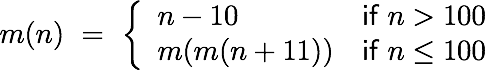 Utskrift:
Detta är McCarthy’s 91 funktion.
McCarthy’s funktion
http://en.wikipedia.org/wiki/McCarthy_91_function
m(0) = 91
m(1) = 91
m(2) = 91
m(3) = 91
m(4) = 91
m(5) = 91
m(6) = 91
m(7) = 91
m(8) = 91
m(9) = 91
m(10) = 91
m(11) = 91
m(12) = 91
m(13) = 91
m(14) = 91
m(15) = 91
m(16) = 91
m(17) = 91
m(18) = 91
…
m(99) = 91
public class M {

  public static int m(int n) {
    if (n > 100) {
      return n - 10;
    } else {
      return m(m(n + 11));
    }  
  }

  public static void main(String[] args) {
    for (int j=0; j<100; j++) {
      System.out.println("m(" + j + ") = " + m(j));
    }
  }

}
Varför blir det 91?
Samma i Java:
Utskrift:
Slutar beräkningen?
public class T {
  public static int t(int n) {
    System.out.print(n + " ");
    if (n < 1) { System.exit(1); }
    if (n == 1) {
      return 1;
    } else if (n % 2 == 1) {
      return t(3 * n + 1);
    } else {
      return t(n / 2);
    }
  }
  public static void main (String[] args) {
    t(Integer.parseInt(args[0]));
  }
}
$ javac T.java 
$ java T 125
125 376 188 94 47 142 71 214 107
322 161 484 242 121 364 182 91
274 137 412 206 103 310 155 466
233 700 350 175 526 263 790 395
1186 593 1780 890 445 1336 668
334 167 502 251 754 377 1132 566
283 850 425 1276 638 319 958 479
1438 719 2158 1079 3238 1619 4858
2429 7288 3644 1822 911 2734 1367
4102 2051 6154 3077 9232 4616
2308 1154 577 1732 866 433 1300
650 325 976 488 244 122 61 184 92
46 23 70 35 106 53 160 80 40 20
10 5 16 8 4 2 1
Ibland blir input större inför rekursionen.
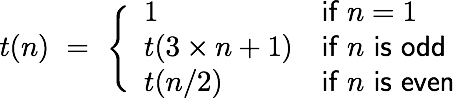 Koden var i upp vid 9232!
Slutar beräkningen?
Ibland blir input större inför rekursionen.
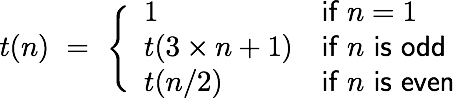 Slutar beräkningen för alla utgångsvärden av n?
Svar: ingen vet! Det är en open research question…
Vi kan testa litegrann… men hur vet vi att räkningen slutar för alla input?
(Bör göras med BigInteger.)
Flera animationer
https://i.chzbgr.com/maxW500/7732713984/h2E032A91/
http://d5lx5634mkgoi.cloudfront.net/wp-content/uploads/2010/02/Slide190.gif
http://33.media.tumblr.com/142251408fc0a2446612ef96e7cffbe7/tumblr_moltlz3OwO1qz4wpho1_400.gif
Lite mera seriöst igen…
Att beräkna     :
Iterativt, idé
Rekursivt, idé
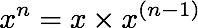 Beräkna exp
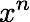 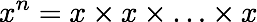 public static double power1(double x, int n) {
        double tmp = 1.0;
        for (int i=1; i<=n; i++) {
            tmp = tmp * x;
        }
        return tmp;
    }
multiplicerar x in i tmp, n gånger.
public static double power2(double x, int n) {
        if (n == 0) {
            return 1.0;
        } else {
            return x * power2(x,n-1);
        }
    }
… gör samma sak.
Samma algoritm!
Obs:
eller ännu bättre:
Mera precis:
I Java:
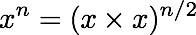 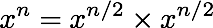 Beräkna exp (forts)
public static double power3(double x, int n) {
        if (n == 0) {
            return 1.0;
        } else {
            if (n % 2 == 0) {
                return power3(x * x, n / 2);
            } else {
                return power3(x * x, n / 2) * x;
            }
        }
    }
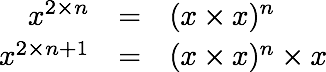 Bättre rekursion?
heltalsdivision,
dvs blir heltal
Jämförelse
power2(9,3.0) =
3.0 * power2(8,3.0) =  
3.0 * 3.0 * power2(7,3.0) =  
3.0 * 3.0 * 3.0 * power2(6,3.0) =  
3.0 * 3.0 * 3.0 * 3.0 * power2(5,3.0) =  
3.0 * 3.0 * 3.0 * 3.0 * 3.0 * power2(4,3.0) =  
3.0 * 3.0 * 3.0 * 3.0 * 3.0 * 3.0 * power2(3,3.0) =  
3.0 * 3.0 * 3.0 * 3.0 * 3.0 * 3.0 * 3.0 * power2(2,3.0) =  
3.0 * 3.0 * 3.0 * 3.0 * 3.0 * 3.0 * 3.0 * 3.0 * power2(1,3.0) =  
3.0 * 3.0 * 3.0 * 3.0 * 3.0 * 3.0 * 3.0 * 3.0 * 3.0 * power2(0,3.0) =  
3.0 * 3.0 * 3.0 * 3.0 * 3.0 * 3.0 * 3.0 * 3.0 * 3.0 * 1.0 =  
19683.0
power3(9,3.0) =
power3(4,9.0) * 3.0 =
power3(2,81.0) * 3.0 =
power3(1,6561.0) * 3.0 =
power3(0,6561.0) * 6561.0 * 3.0 = 
1.0 * 6561.0 * 3.0 = 
19683.0
bättre algoritm!
… men vilken tar längre tid att beräkna?
static long currentTimeMillis()
static long nanoTime()
Exempel användning:
Att mäta tid i Java
Returns the current value of the most precise available system timer, in nanoseconds.
Returns the current time in milliseconds.
long start = System.currentTimeMillis();
gör arbete
long duration = System.currentTimeMillis() - start; 
System.out.println("Duration: " + duration + " ms");
I java.lang.System finns metoder:
Att mäta tid på power funktionerna
public static void main(String[] args) {

        int reps = 10000;
        long start, duration;

        // test power1
        start = System.currentTimeMillis();
        for (int i = 0; i < reps; i++) {
            power1(2.0, 5000);
        }
        duration = System.currentTimeMillis() - start;
        System.out.println("Duration1: " + duration + " ms");

        // test power3
        start = System.currentTimeMillis();
        for (int i = 0; i < reps; i++) {
            power3(2.0, 5000);
        }
        duration = System.currentTimeMillis() - start;
        System.out.println("Duration3: " + duration + " ms");

    }
$ java Pow
Duration1: 77 ms
Duration3: 2 ms
Enkel kod:
Hitta element i array
public static boolean lookup(int k,int[] arr) {
        for (int i=0; i<arr.length; i++) {
            if (arr[i] == k) {
                return true;
            }
        }
        return false;
    }
Hur kollar man om ett element finns i en array?
… om arrayn sorterad går det att göra mycket snabbare!
Idé:
0 | 1 | 2 | 5 | 8 | 11
Inspektera elementet i mitten av arrayn:
12
14 | 16 | 18 | 22 | 24
Binärsökning
Exempel:
Kolla om värdet 5 finns i arrayn?
0 | 1 | 2 | 5 | 8 | 11 | 12 | 14 | 16 | 18 | 22 | 24
Är mitten elementet det vi söker?
Om mitten elementet är mindre kan vi “kasta bort” den högra sidan.
vi vet ju att arrayn är sorterad.
0 | 1 | 2 | 5 | 8 | 11
… och så kan vi upprepa sägen ovan tills arrayn är tom.
Binärsökning (forts)
Som Java kod:
public static boolean bsearch1(int k,int[] arr,int b,int e) {
        // System.out.println("b,e = " + b + "," + e);
        if (e <= b) { return false; }
        int i = (b + e) / 2; // mitten
        if (arr[i] == k) {
            return true;
        } else if (arr[i] < k) {
            return bsearch1(k,arr,i+1,e);
        } else /* k < arr[i] */ {
            return bsearch1(k,arr,b,i);
        }
    }

    public static boolean bsearch(int k,int[] arr) {
        return bsearch1(k,arr,0,arr.length);
    }
Binärsökning (forts)
Samma iterativt:
public static boolean bsearchIt(int k,int[] arr) {
        int b = 0;
        int e = arr.length;
        while (b < e) {
            int i = (b + e) / 2; // mitten
            if (arr[i] == k) {
                return true;
            } else if (arr[i] < k) {
                b = i+1;
            } else /* k < arr[i] */ {
                e = i;
            }
        }
        return false;
    }
Värden:
Som bild:
Fibonacci
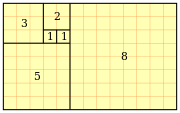 fib(0) = 0
fib(1) = 1
fib(2) = 1
fib(3) = 2
fib(4) = 3
fib(5) = 5
fib(6) = 8
fib(7) = 13
fib(8) = 21
fib(9) = 34
En känd rekursiv funktion:
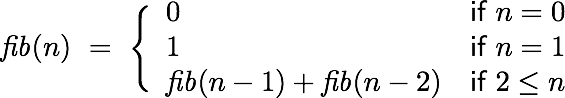 I Java:
Flera rekursiva anrop beräknar samma sak:
Fibonacci
fib(6)
public static int fib(int n) {
  if (n < 2) { 
    return n; 
  } else { 
    return fib(n-1) + fib(n-2);
  }
}
fib(5)
fib(4)
fib(4)
fib(3)
fib(3)
fib(2)
fib(3)
fib(2)
fib(2)
fib(1)
fib(2)
fib(1)
fib(1)
fib(0)
Rekursion leder inte alltid till bra kod!
fib(2)
fib(1)
fib(1)
fib(0)
fib(1)
fib(0)
fib(1)
fib(0)
fib(1)
fib(0)
Utmaning:
Hästen på schackbräde
Kan en schackhäst gå till varje ruta 
på ett schackbräde utan att besöka 
en enda ruta mera än en gång?
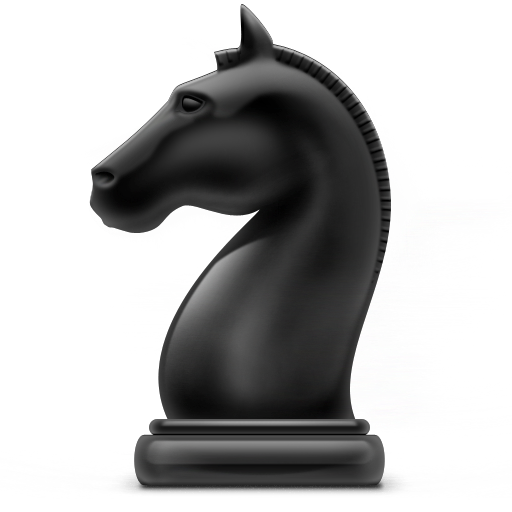 Tips: en stilig lösning med rekursion?
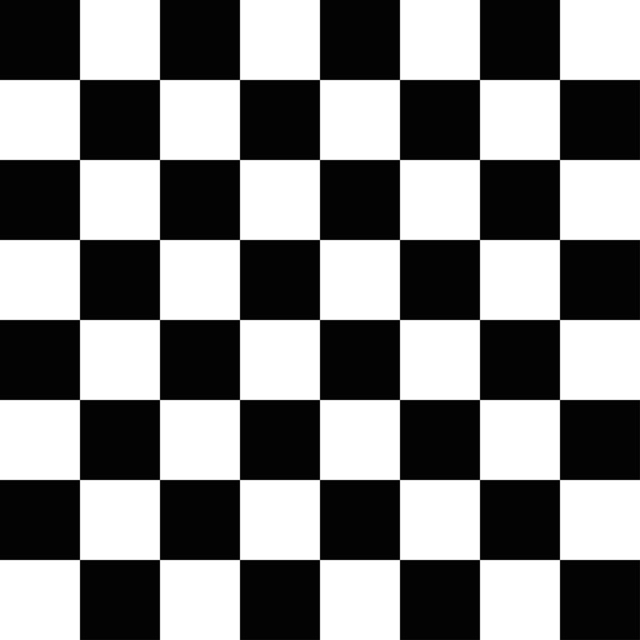 public class Horse {

    public static String board[][] = new String[8][8];

    public static int totalVisited = 0;
    public static int currentlyVisited = 0;

    // L = left
    // R = right
    // U = up
    // D = down

    public static final String LU = "LU";
    public static final String LD = "LD";
    public static final String DL = "DL";
    public static final String DR = "DR";
    public static final String UR = "UR";
    public static final String UL = "UL";
    public static final String RU = "RU";
    public static final String RD = "RD";
    public static final String XX = "XX";

    public static void printState() {
        System.out.println();
        System.out.println("Total visited: " + totalVisited);
        System.out.println("Curr visited:  " + currentlyVisited);
        for (int y=0; y<8; y++) {
            for (int x=0; x<8; x++) {
                if (board[x][y] == null) {
                    System.out.print("-- ");
                } else {
                    System.out.print(board[x][y] + " ");
                }
            }
            System.out.println();
        }
    }
  
    // nånting här
  
    public static void main(String[] args) {
        // nånting här
    }

}
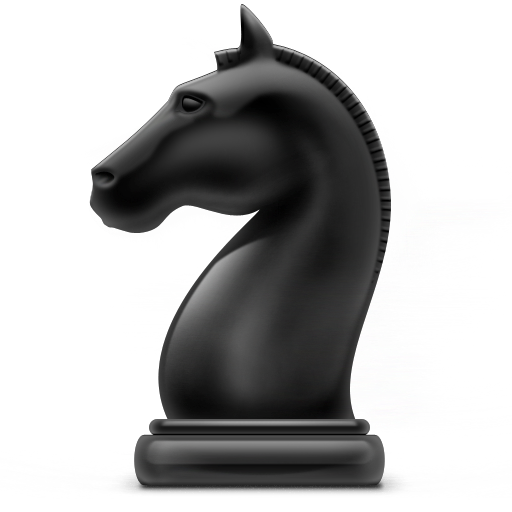 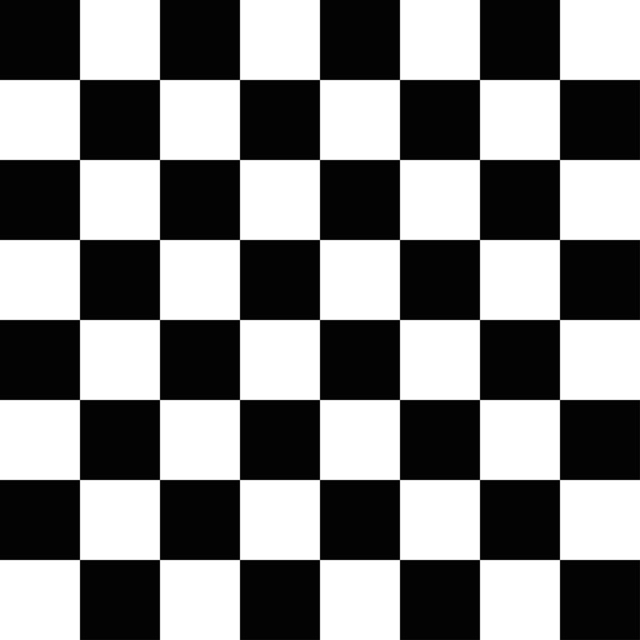